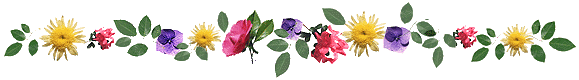 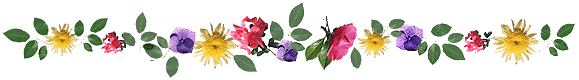 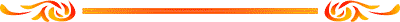 BÀI GIẢNG ĐIỆN TỬ
Khoa học 4 – Tuần 30
Nhu cầu không khí của thực vật
KIỂM TRA BÀI CŨ
Bài : Nhu cầu chất khoáng của thực vật
1. Em hãy kể tên một số chất khoáng cần thiết cho đời sống thực vật .
2 . Em hãy cho biết nhu cầu về chất khoáng của thực vật .
3 . Trong trồng trọt, muốn thu hoạch cao, nhà nông cần phải làm gì ?
Vì sao cây chết
Nhu cầu không khí của thực vật
2 . Bài mới
Hoạt động 1 : Sự trao đổi khí của thực vật trong quá trình quang hợp và hô hấp
1/. Không khí gồm có những thành phần nào ?
Ô-xi                             Ni-tơ                          Các-bô-níc
Bụi                              Hơi nước                    Vi khuẩn
2 . Thành phần nào trong không khí quan trọng đối với đời     sống của thực vật ?
Ô - xi                                      Các -bô - níc
Quan sát hình 1 và hình 2, thảo luận nhóm 4 để trả lời các câu hỏi sau:
?
?
?
?
Sơ đồ sự trao đổi khí trong quang hợp của thực vật
Sơ đồ sự trao đổi khí trong hô hấp của thực vật
1/. Trong quang hợp , thực vật hút vào khí gì ? Thải ra khí gì ?
2/. Quá trình quang hợp chỉ xảy ra khi nào ? 
3/. Trong hô hấp ,thực vật hút  vào khí gì ? Thải ra khí gì ? 
4/. Quá trình hô hấp xảy ra khi nào ?
5/. Điều gì sẽ xảy ra nếu một trong hai qua trình trên ngừng hoạt động ?
Hoạt động nhóm
Quan sát hình 1 và hình 2, thảo luận nhóm 4 để trả lời các câu hỏi sau:
Các-bô-níc
Ô-xi
Các-bô-níc
Ô-xi
Sơ đồ sự trao đổi khí trong quang hợp của thực vật
Sơ đồ sự trao đổi khí trong hô hấp của thực vật
Quan sát hình 1 và hình 2 , thảo luận nhóm 4 để trả lời các câu hỏi sau:
Các-bô-níc
Ô-xi
Các-bô-níc
Ô-xi
Sơ đồ sự trao đổi khí trong quang hợp của thực vật
Sơ đồ sự trao đổi khí trong hô hấp của thực vật
KẾT LUẬN
Thực vật cần không khí để quang hợp và hô hấp
Khí các-bô-níc cần cho quá trình quang hợp 
-Khí ô-xi cần cho quá trình hô hấp
Liên hệ thực tế
Thảo luận nhóm đôi để trả lời các câu hỏi sau :
Câu 1 : Tại sao vào những ngày trời nắng nóng , đứng dưới bóng mát của một cái cây , ta cảm thấy dễ chịu ?
Câu 2 : Tại sao ban đêm , không nên để chậu hoa , cây cảnh trong phòng ngủ đóng kín cửa lại ?
Hoạt động 2 : Một số ứng dụng thực tế về nhu cầu không khí của thực vật
A
B
Lượng khí các-bô-níc có sẵn trong không khí
Cây phát triển kém
Lượng khí các-bô-níc cung cấp không đủ cho cây
Cây phát triển bình thường
Lượng khí các-bô-níc tăng gấp đôi
Cây phát triển năng suất cao
Lượng khí các-bô-níc tăng cao hơn gấp đôi
Cây sẽ chết
Các bác nông dân đang làm gì?
Bón phân
Làm thế nào để lượng khí các-bô-níc ở những nơi này không tăng cao?
Lượng khí các-bô-níc ở những nơi này như thế  nào?
Bài học
- Thực vật cần không khí để quang hợp và hô hấp.
 Khí ô-xi cần cho quá trình hô hấp của thực vật.Thiếu ô-xi, thực vật sẽ ngừng hô hấp và chết.
- Khí các-bô-níc cần cho quá trình quang hợp. Người ta đã phát hiện khí các-bô-níc có trong không khí chỉ đủ cho cây phát triển bình thường. Nếu tăng lượng khí các-bô-níc lên gấp đôi thì cây trồng sẽ cho năng suất cao hơn. Nhưng nếu lượng khí các-bô-níc cao hơn nữa, cây trồng sẽ chết.